Тема " Больше в несколько раз, меньше в несколько раз"
ЦЕЛЬ УРОКА
раскрытие смысла слов “больше (меньше) в несколько раз”
Расположите числа в порядке возрастания
18, 9, 45, 27, 36, 72, 54, 63, 

9, 18, 27, 36, 45, 54, 63, 72
Соотнесите названия компонентов с действиями
умножение



деление
делимое
делитель
частное

множитель
множитель
произведение
Самопроверка
деление


умножение
делимое
делитель
частное

множитель
множитель
произведение
Соотнесите названия компонентов с действиями
вычитание



сложение
слагаемое
слагаемое
сумма

уменьшаемое
вычитаемое
разность
Самопроверка
сложение



вычитание
слагаемое
слагаемое
сумма

уменьшаемое
вычитаемое
разность
Математический диктант
Увеличьте 17 на 2.
Уменьшите 52 на 2.
Назовите число, которое в 5 раз больше, чем 7.
 Назовите число, которое в 5 раз меньше, чем 35
19, 50, ?, ?
Практическая работа
Нарисуйте слева 2 квадрата, а справа 3 раза по 2 квадрата
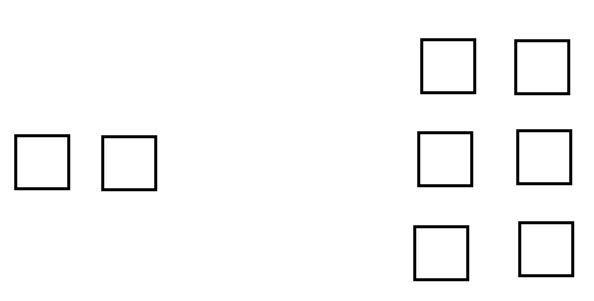 Практическая работа
Нарисуйте слева 4 треугольника, а справа 3 раза по 4 треугольника
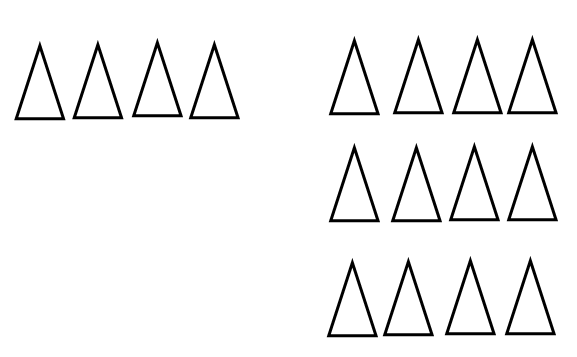 Работа с учебником
Дополните схему, решите задачу
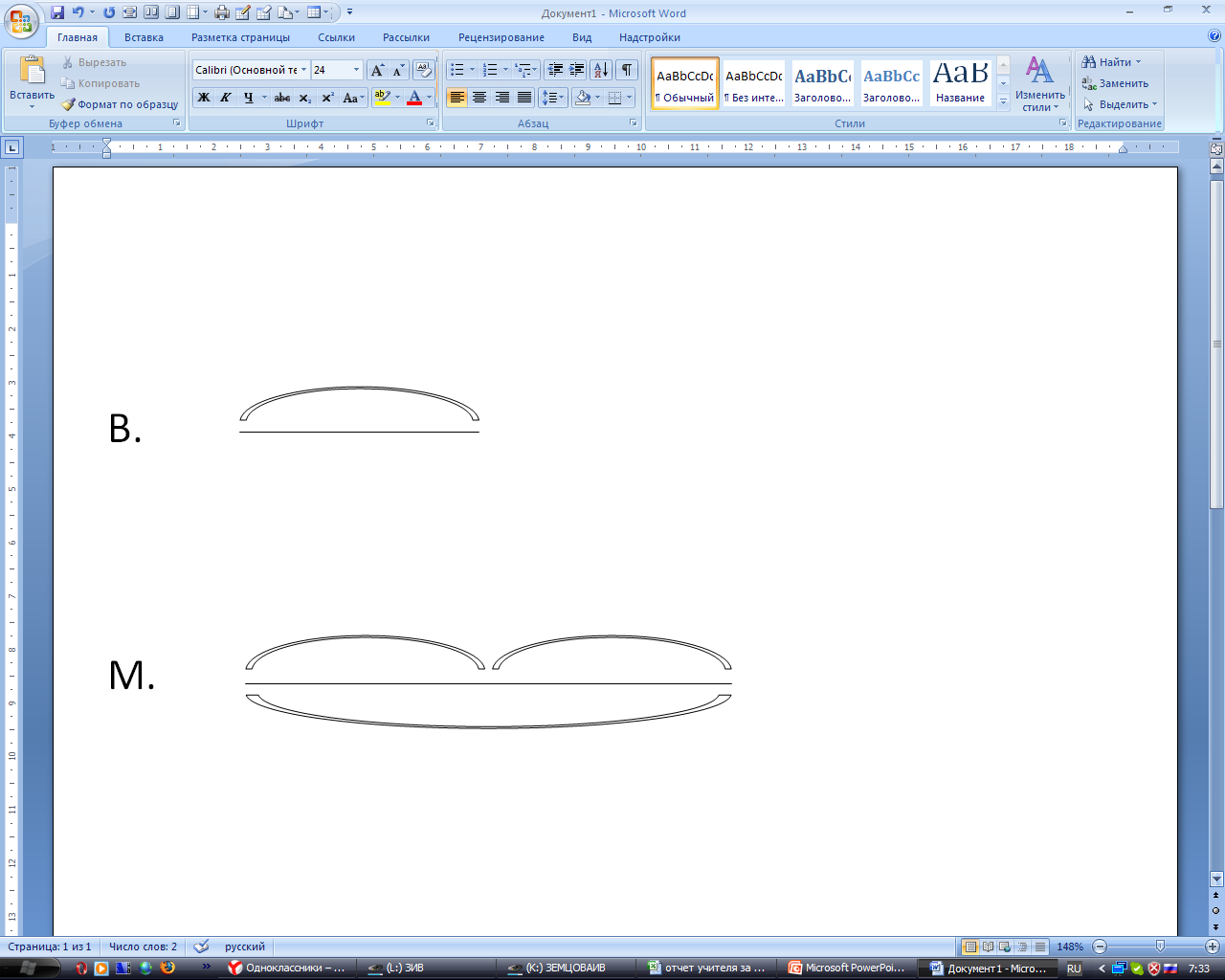 Работа с учебником
Дополните схему, решите задачу
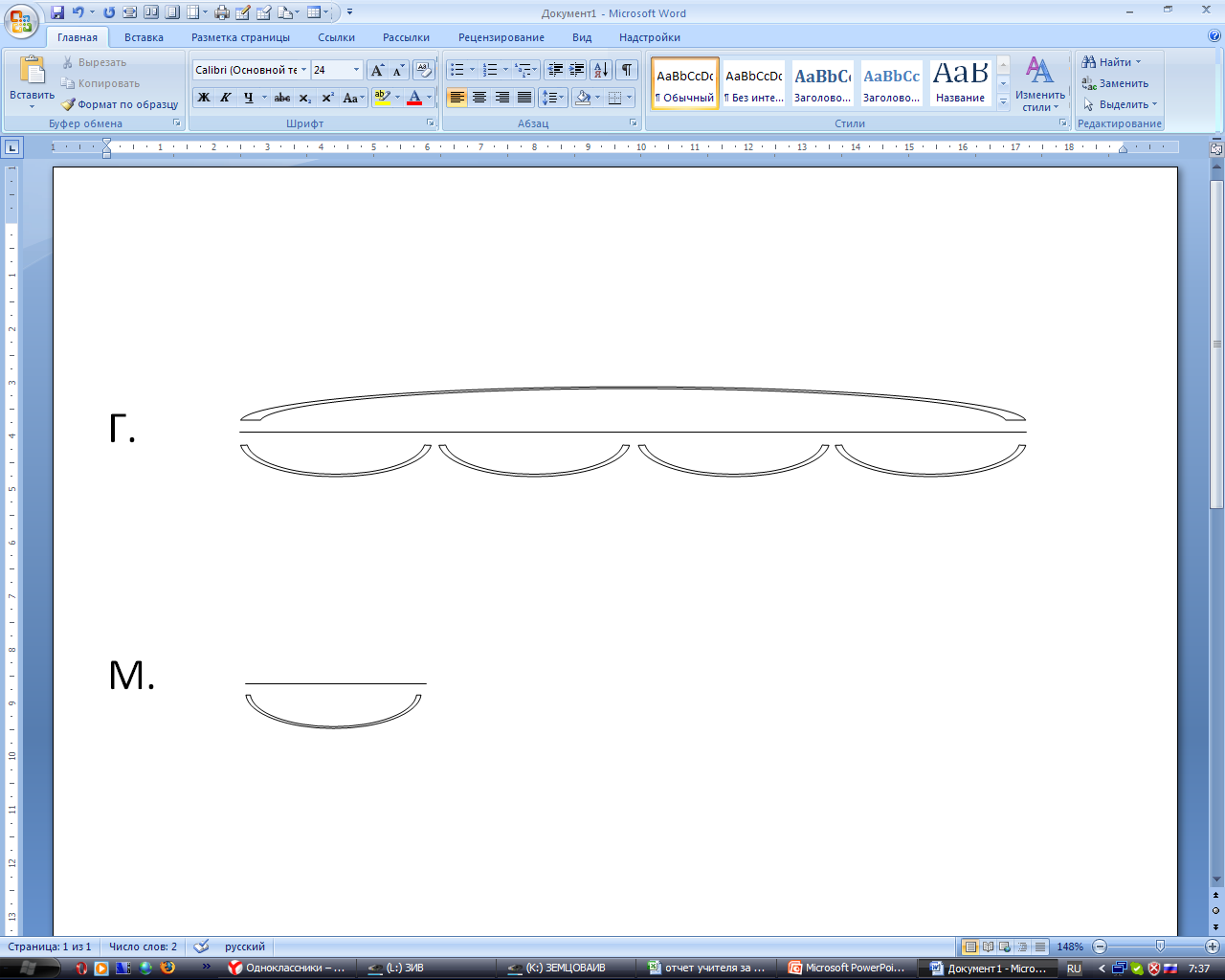 Итог урока. Рефлексия
- Вспомним тему урока? Может эта тема  пригодиться вам в жизни? - Чему учились на уроке? - Какое задание вам показалось самым интересным?
-Что вам показалось сложным?
-Что помогало нам на уроке? 
-Кто помогал нам на уроке? Кто из ребят хорошо работал? 
-Оцените свою работу
Литература
Т.А. Демидова, С.А. Козлова и др. «Моя математика». 2 класс, учебник в 3-х частях)— М.:Баласс, 2012
Т.А. Демидова, С.А. Козлова и др. «Моя математика». 2 класс. Методические рекомендации для учителя — М.:Баласс, 2012